Empowering patients and communities:A System Conversation
Michael West
The King’s Fund, Lancaster University
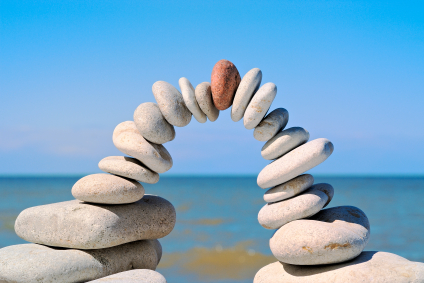 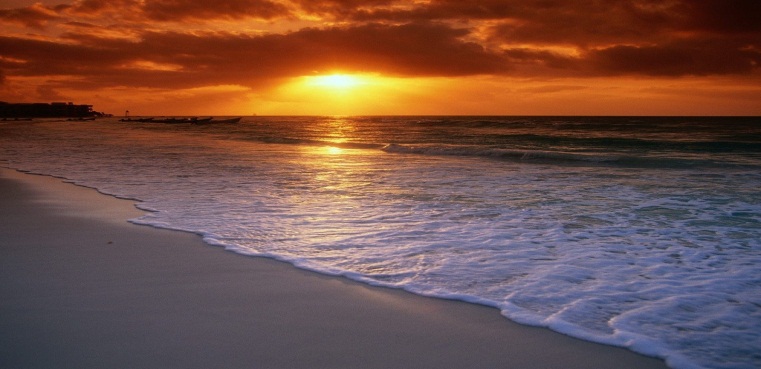 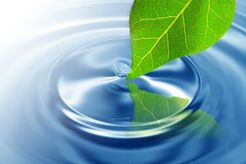 1
Cultures for high quality care
Prioritising an inspirational vision and narrative – focused on quality of care
A commitment to effective, efficient performance - Clear aligned goals and objectives at every level with helpful feedback
Good people management and employee engagement – compassionate leadership
Continuous learning and quality improvement
Enthusiastic team-working, cooperation, partnership and integration
Via values-based, collective leadership
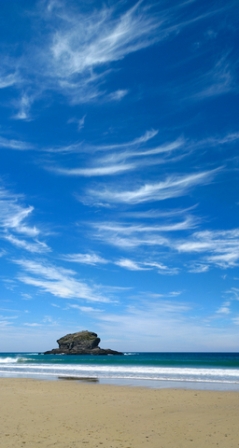 3
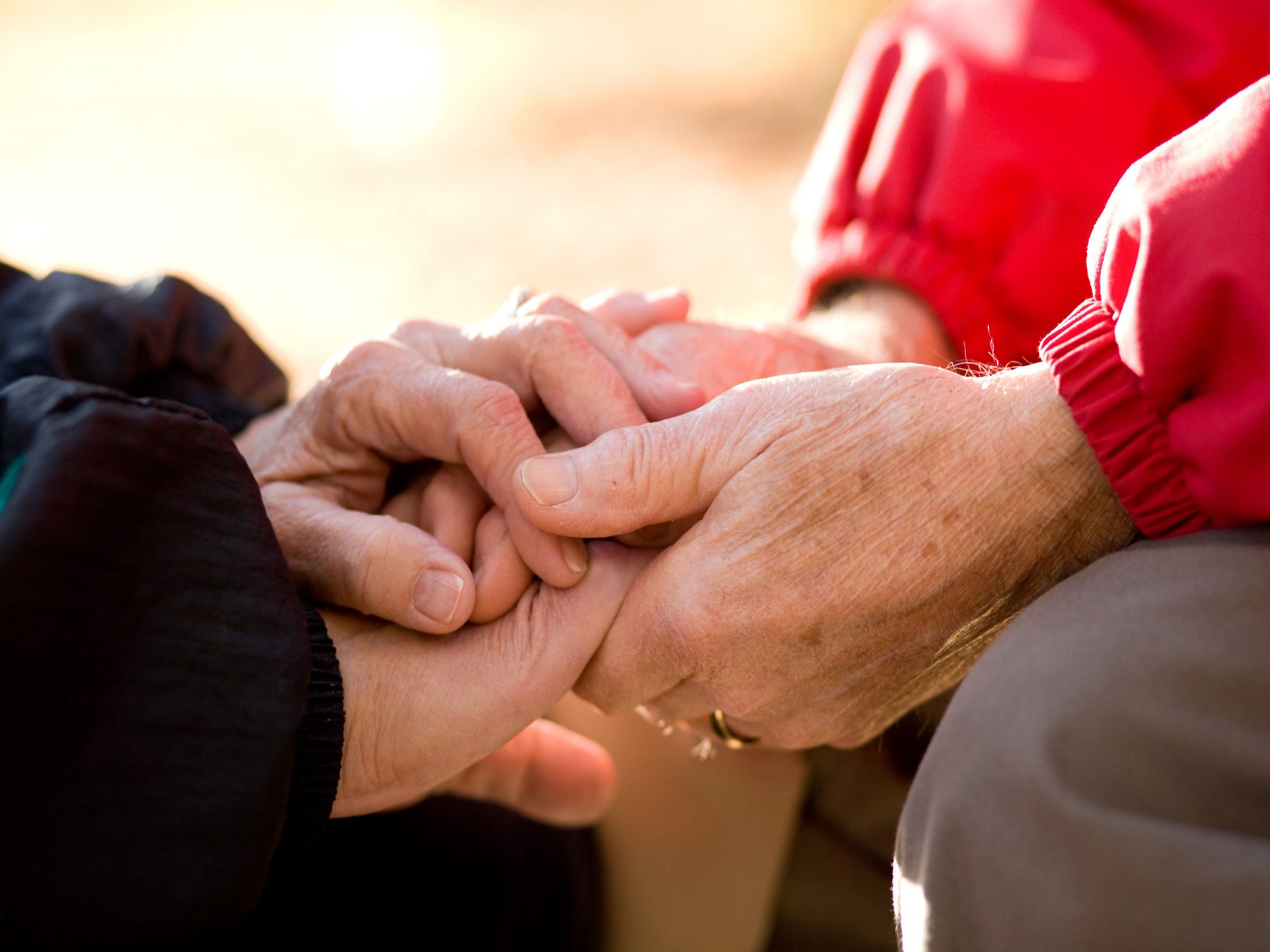 Compassion
Compassionate leadership for high quality and continuously improving care
Attending: paying attention to the other – ‘listening with fascination’
Understanding: finding a shared understanding of the situation they face
Empathising – feeling how it is to be in their situation
Helping: taking intelligent action to help them achieve their purpose
4
e.mail m.west@kingsfund.org.uk
Twitter @westm61
Thank you